Допусни зависносложени реченици
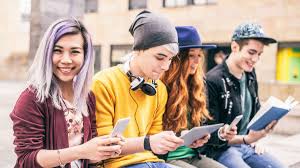 Допусни зависносложени реченици
Речениците кои допуштаат да се изврши дејството во главната реченица се викаат допусни зависносложени реченици.
На пример: Коста го отвори долапот и седна крај масичето да јаде, иако не беше гладен.
Неколку пати се готвеше да рече нешто, ама не се решаваше, макар што маката го мачеше да направи нешто за својата болна мајка.
Сврзници:
Иако, покрај тоа што, макар што, при сè што и др.
Правопис:
Ако допусната реченица е по главната, може да се употребува запирка. Кога допусната реченица е пред  главната, редовно се употребува запирка.
УЧЕНИЦИ!!!
Наставната единица се наоѓа на 36 страна во учебникот!
Изработете ги вежбите од страна 36 и 37!
Дополнително, напишете 10 допусни зависносложени реченици, употребувајќи различни сврзници!
Предметен наставник по Македонски јазик:
Александра Лазаревска
     ОУ „Даме Груев“ – Битола